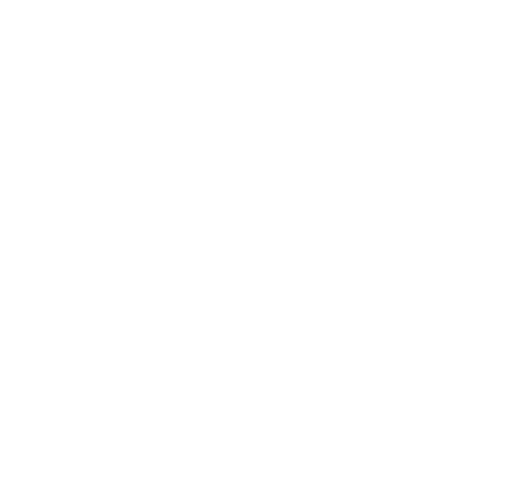 Wo ich auch stehe 
 
       Liederbuch: „Feiern & Loben“

       Lied Nr. 416, Strophen 1 und 2
Feiern & Loben, Lied 416, Strophe 1
Wo ich auch stehe,    du warst schon da. 
Wenn ich auch fliehe,    du bist mir nah. 
Was ich auch denke,    du weißt es schon. 
Was ich auch fühle,    du wirst verstehn.
Feiern & Loben, Lied 416, Refrain
Und ich danke dir, dass du mich kennst    und trotzdem liebst, 
und dass du mich beim Namen nennst    und mir vergibst. 
Herr, du richtest mich wieder auf,    und du hebst mich zu dir hinauf. 
Ja, ich danke dir, dass du mich kennst    und trotzdem liebst.
Feiern & Loben, Lied 416, Strophe 2
Du kennst mein Herz,    die Sehnsucht in mir. 
Als wahrer Gott    und Mensch warst du hier. 
In allem uns gleich    und doch ohne Schuld. 
Du bist barmherzig,    voller Geduld.
Feiern & Loben, Lied 416, Refrain
Und ich danke dir, dass du mich kennst    und trotzdem liebst, 
und dass du mich beim Namen nennst    und mir vergibst. 
Herr, du richtest mich wieder auf,    und du hebst mich zu dir hinauf. 
Ja, ich danke dir, dass du mich kennst    und trotzdem liebst.
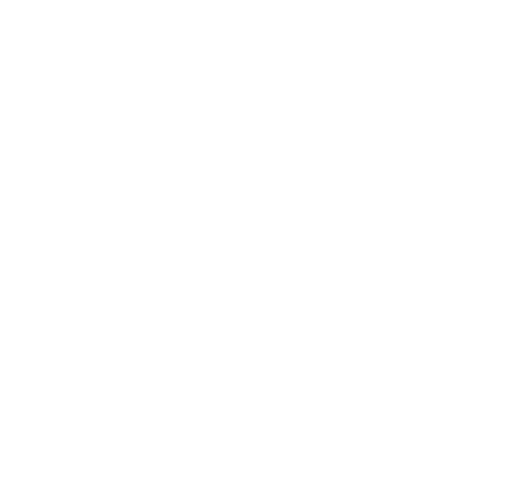